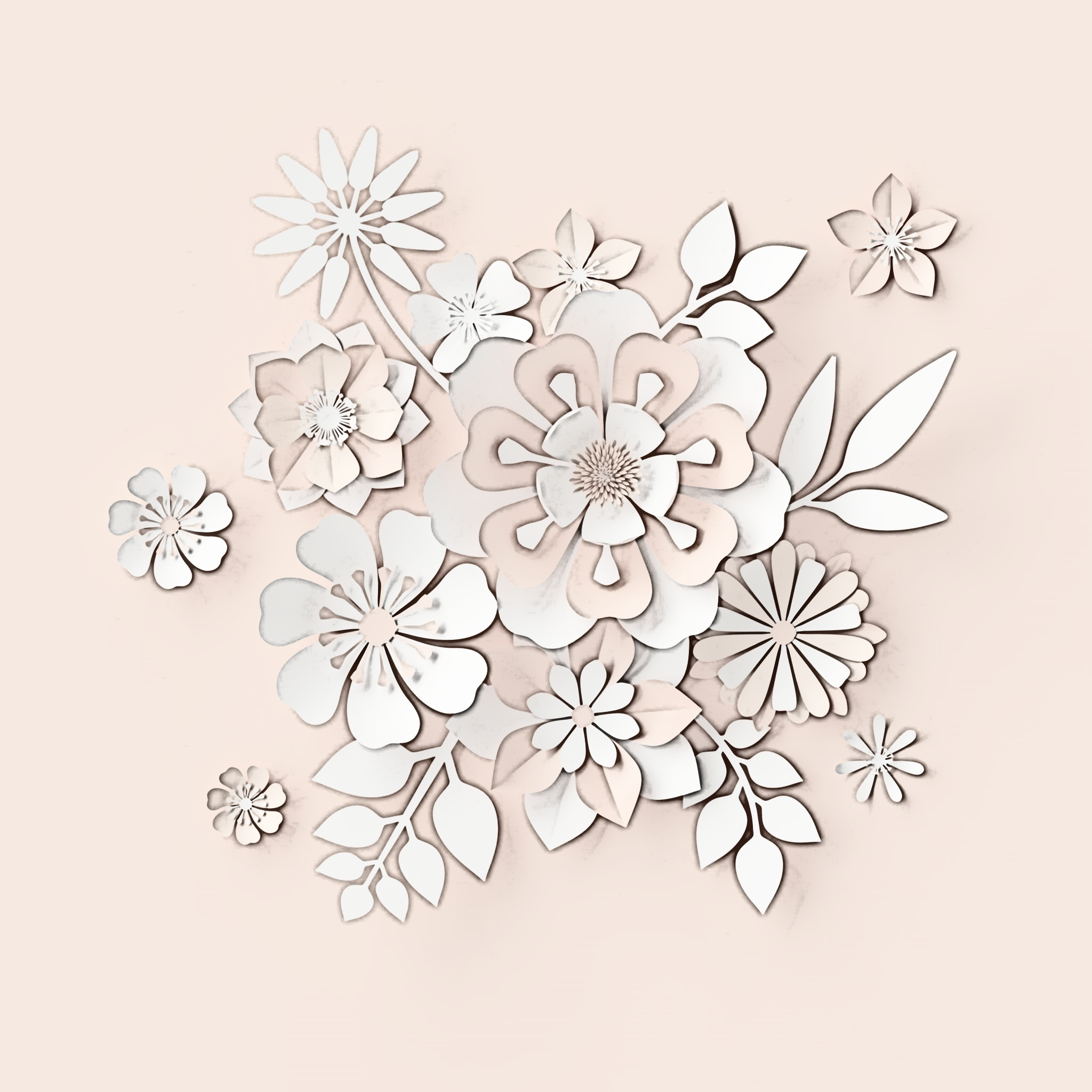 Kpedunvoimavarapaja
Toiminnan käyttäjälähtöinen arviointi 
Kevät 2023
Miten arviointi tehtiin?
Sample Footer Text
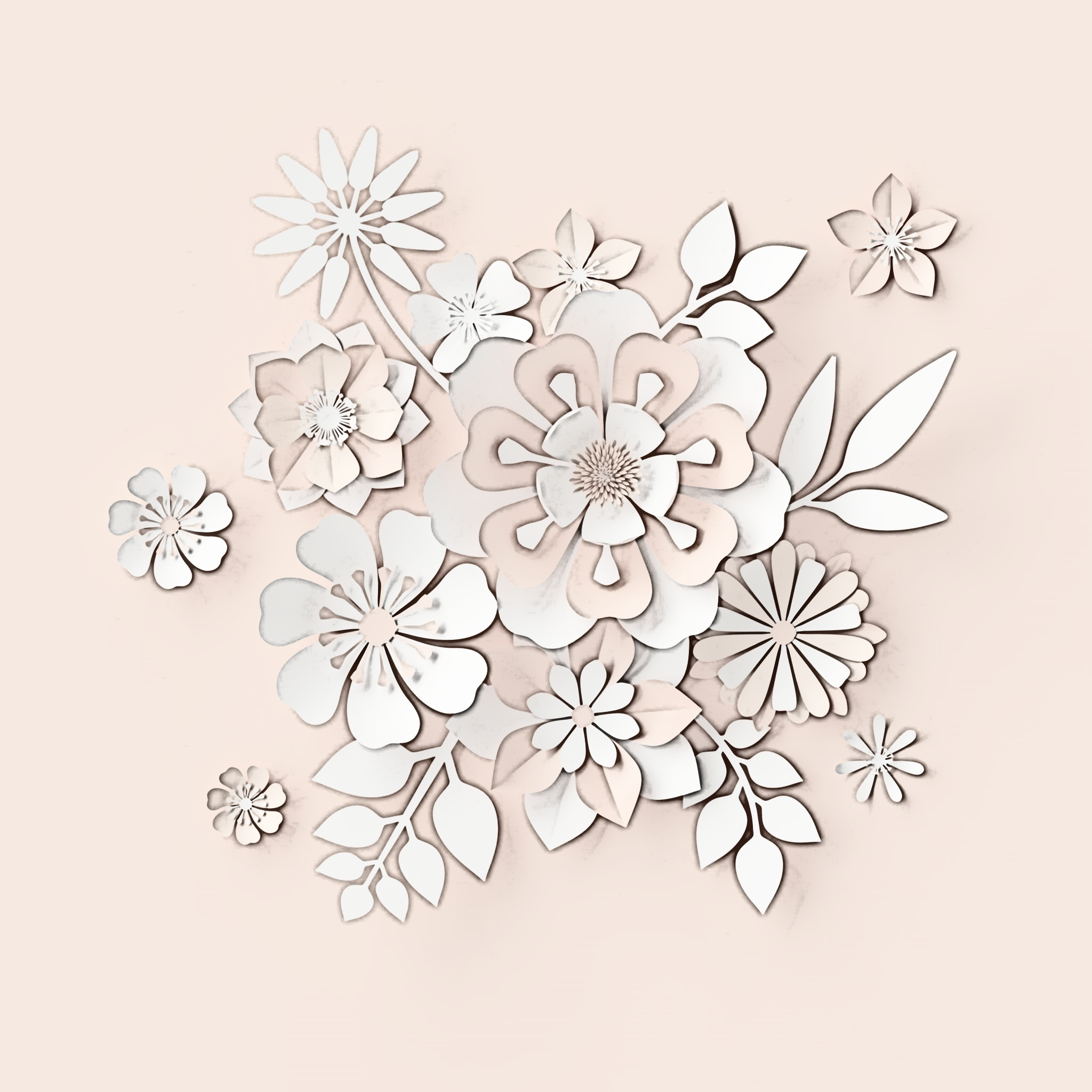 Vastaukset kerättiin verkkolomakkeilla helmikuussa 2023
Kyselyitä oli neljä. Kunkin kyselyn vastaajamäärä on ilmoitettu suluissa: 
Esihenkilön arvio (N=1)
Nuorisotyötä tekevien itsearvio (N=2)
Nuorisotyötä tekevien vertaisarvio (N=2)
Nuorten arvio (N=7)
Kysymykset esitettiin väittämämuodossa, joihin vastaajat ottivat kantaa olemalla samaa tai eri mieltä asteikolla Likert 1-5, missä 1=täysin eri mieltä ja 5=täysin samaa mieltä.
6/14/2023
2
Mitä arvioitiin?
Nuorilähtöisyys
Kohtaamisosaaminen
Koetut vaikutukset ja pajan merkitys nuorille 
Nuorten pajakokemus
Tulevaisuus 
Pitäisikö olla myös tulevaisuudessa?
Miten kehittäisit nykyistä toimintaa?
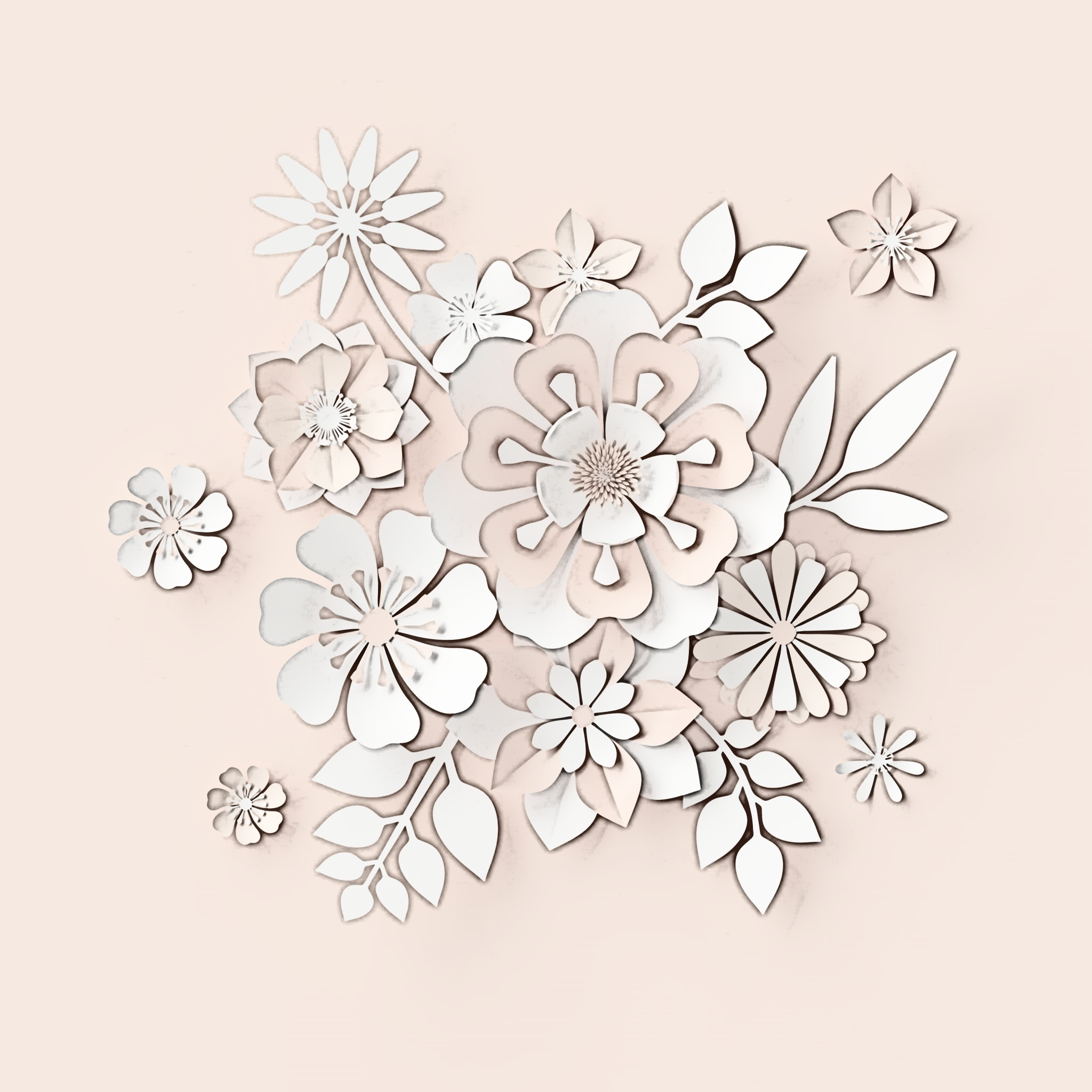 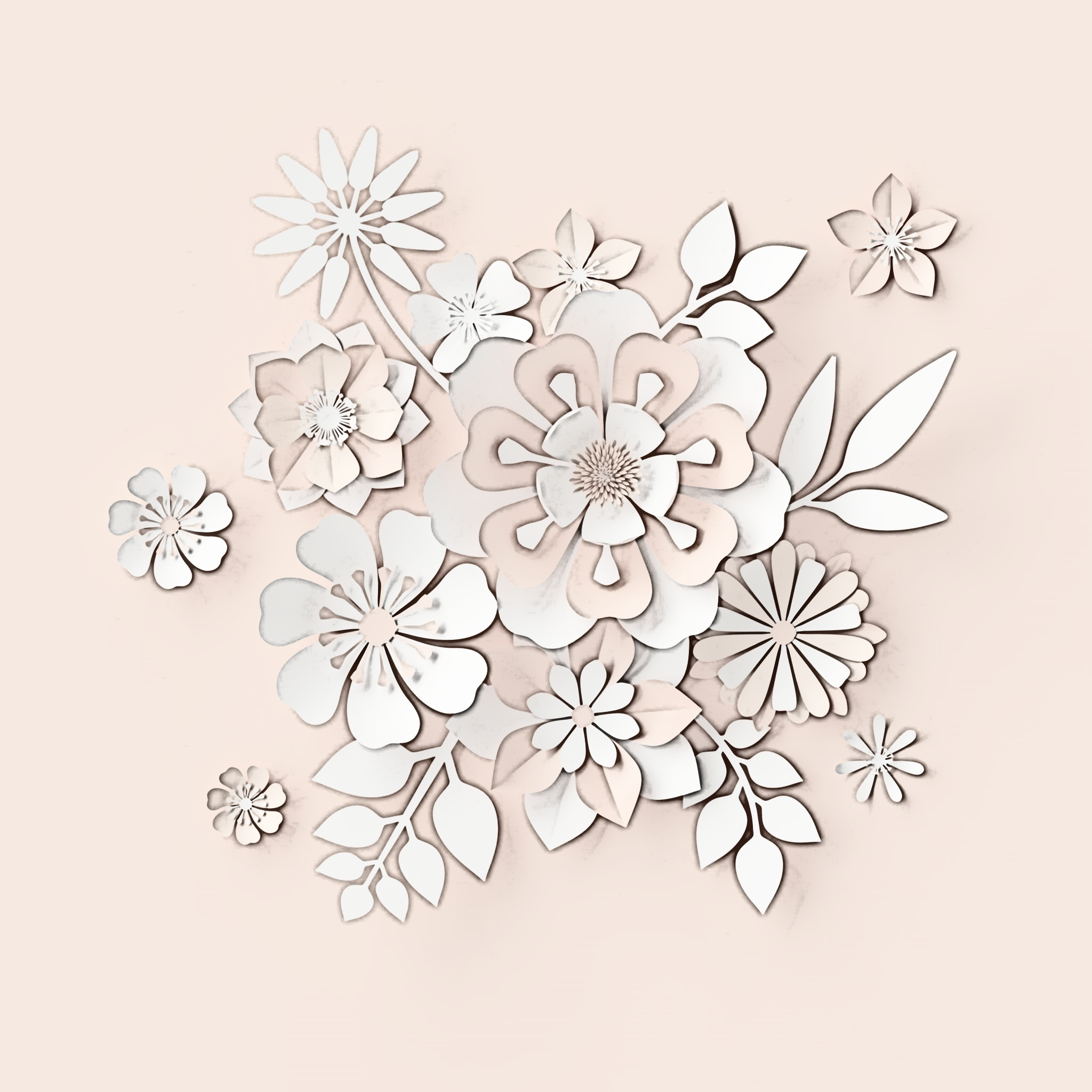 Käyttäjälähtöinen arviointi
Arviointiin käytettiin mittaristoa, joka on palvelumuotoiltu Jyväskylän koulutuskuntayhtymä Gradian kanssa vuonna 2022.
Mittariston rakentamisessa huomioitu
Nuorten palvelukokemukset
Nuorten näkemykset laadukkaasta nuorisotyöstä
Nuorisotyön esihenkilön näkemykset
Koulutuskuntayhtymän laatuvastaavan näkemykset
Nuorisotyötä lukioissa ja ammattiopistoissa tekevien näkemykset
Laadukas oppilaitosnuorisotyö ja sen arviointitavat on määritelty monialaisesti yhdessä.
Mittaristoa on testattu iteroiden useita kertoja ja testikertojen väleissä paranneltu sidosryhmäpalautteen perusteella.
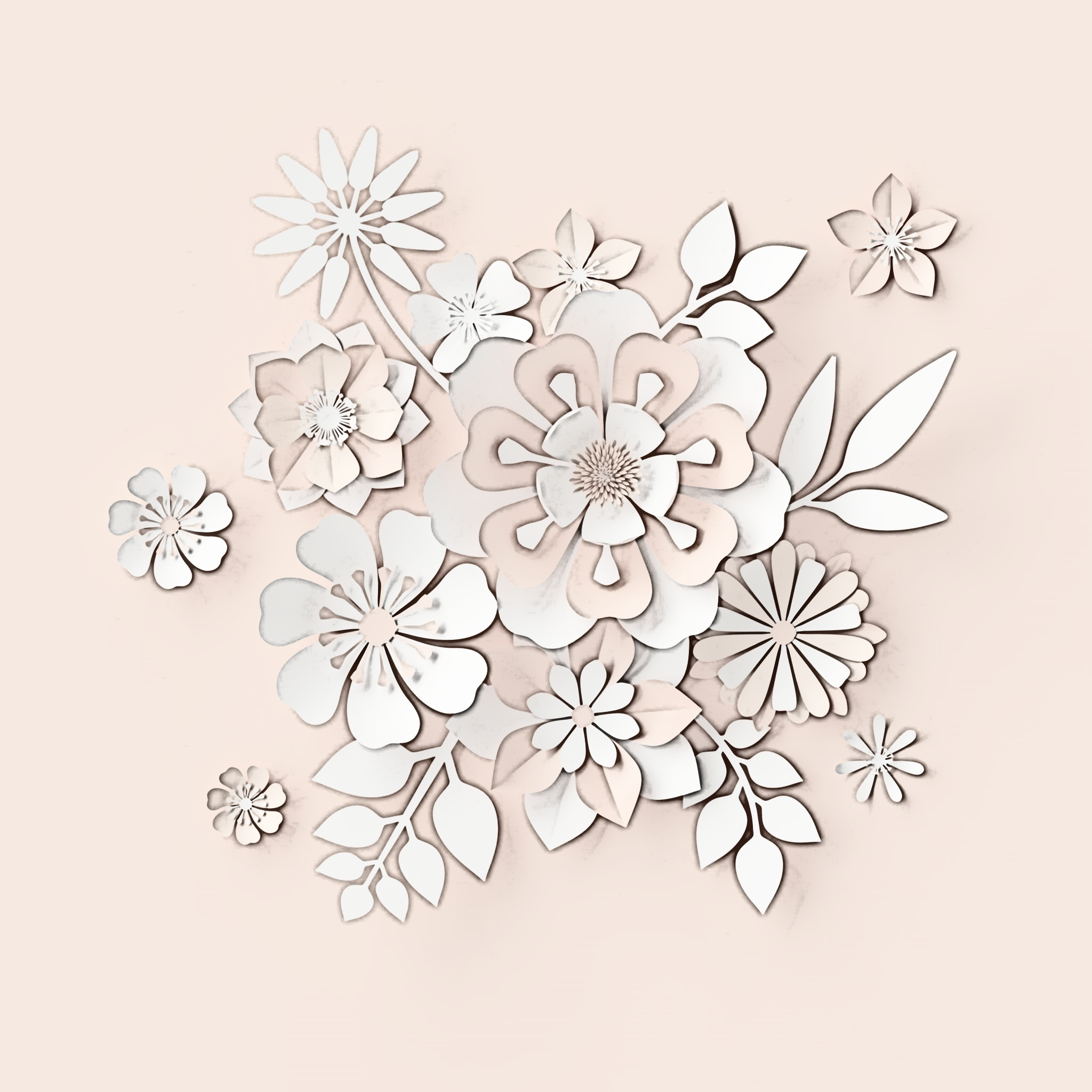 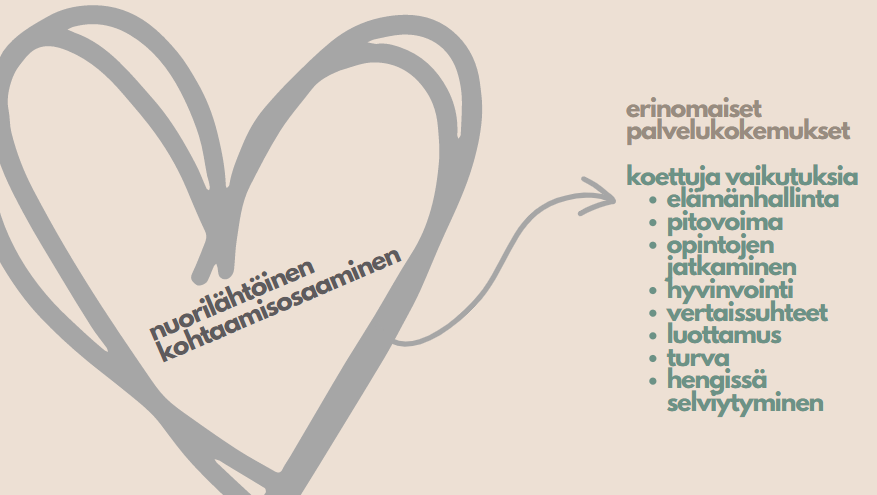 Entä tulevaisuus?
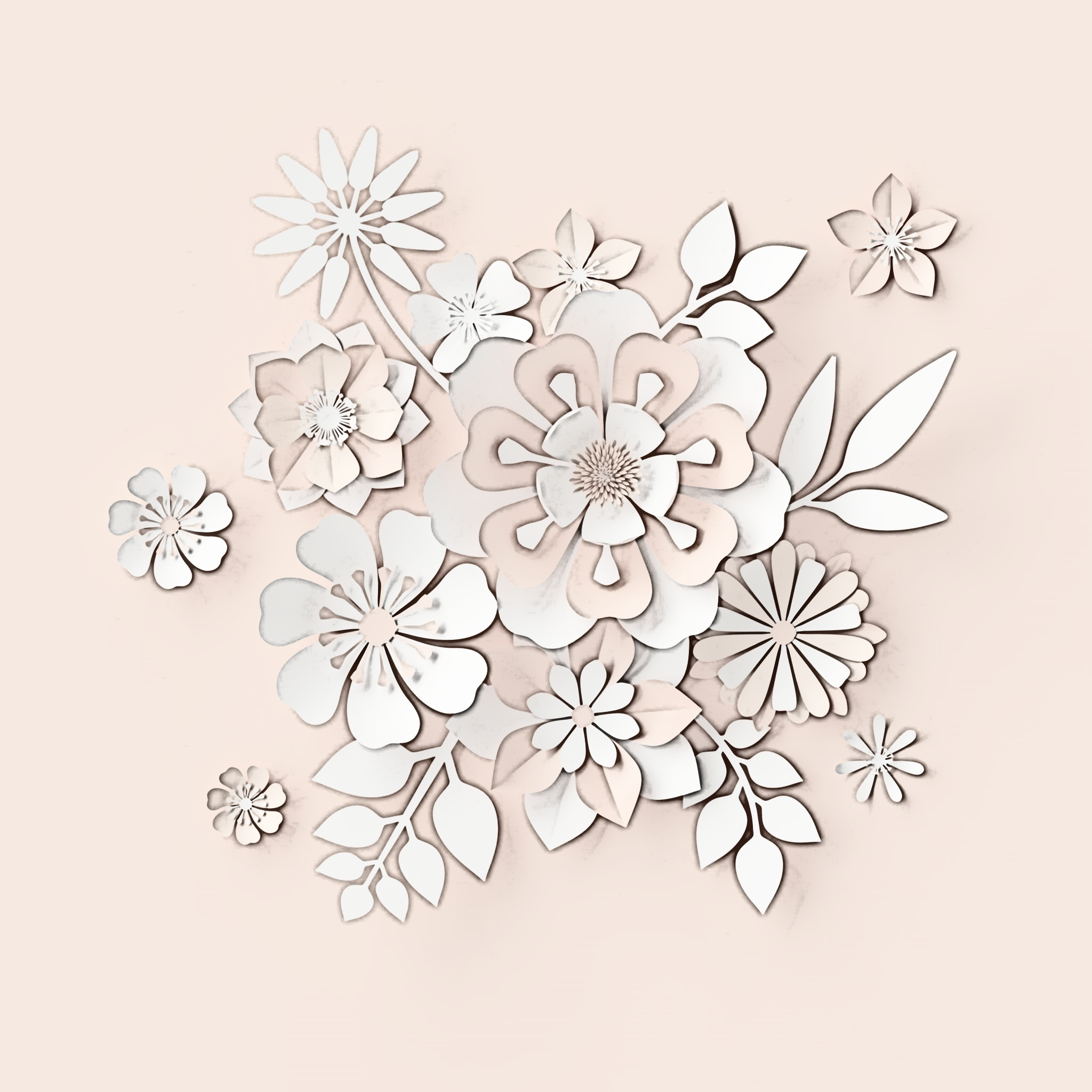 Miten kehittäisit pajasta tiedottamista?
Toivoisin, että ennen sairaslomaa kokeiltaisiin pajaa, koska mut se ois säästäny tosi paljolta, jos olisin 3kk sairasloman tilalta ollut sen ajan Voimavarapajassa.
Opiskelijoille pajasta kertominen tekstiviestillä, se on paras tapa saavuttaa pajasta eniten hyötyvät opiskelijat jotka saattavat olla jumissa kotonaan eivätkä katso esim. Wilmaa. Muutoin tiedotus on hyvä tapahtua myös wilmassa ja oppitunnilla. Myös opojen ja helppi ohjaajien hyvä kertoa pajan olemassaolosta
Pajan pitäisi olla virallinen juttu eikä hanke.
Opiskelijat, jotka hyötyisivät pajasta eniten, saa parhaiten otettua yhteyden tekstiviestillä.
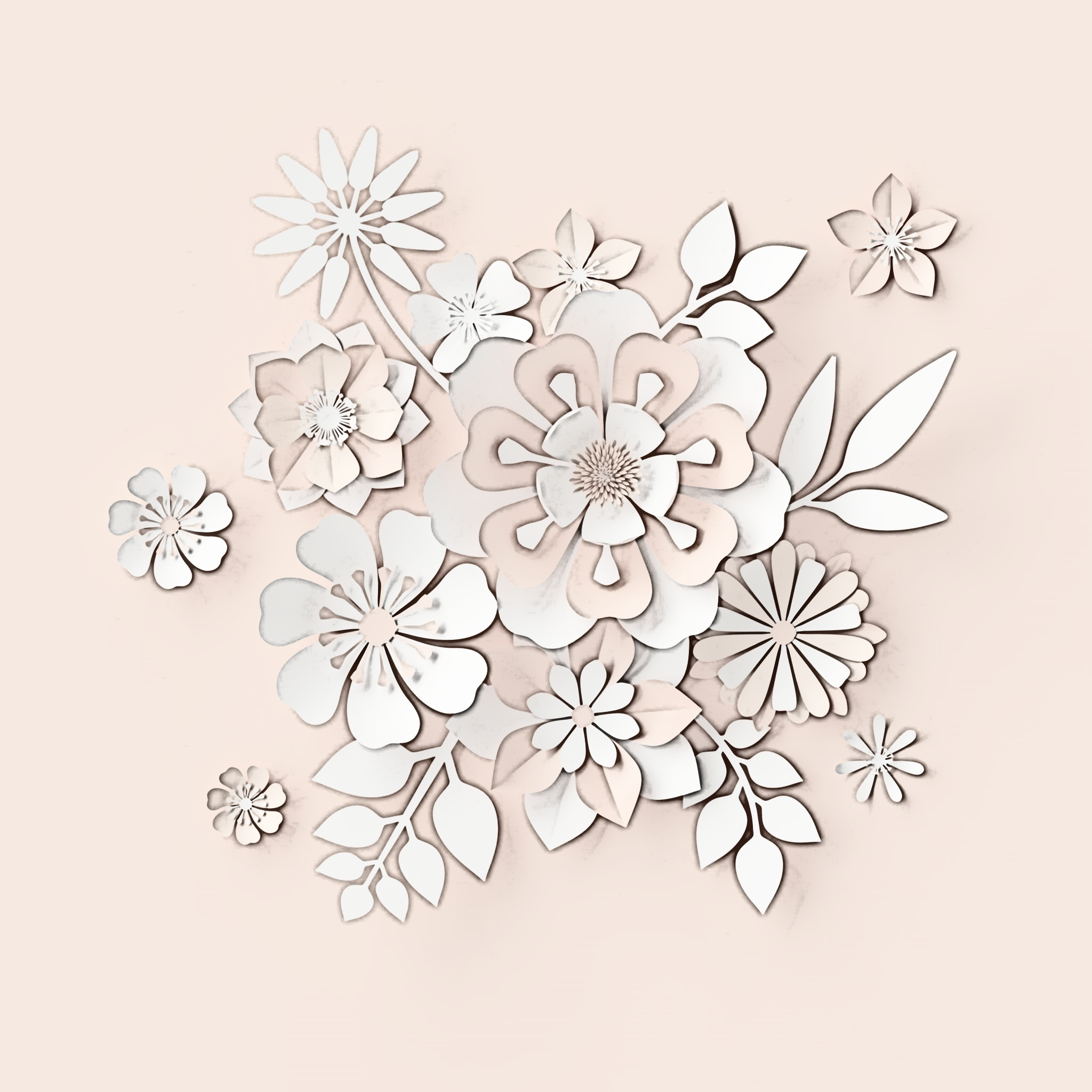 Miten kehittäisit pajasta  tiedottamista?
En edes tiennyt että tällaista vaihtoehto on olemassa. Ja ajattelin että koulu ei etene mitenkään ja toihan se siihen paljon lisää stressiä. Kun kotona vaan olin ja koulussa en käynyt ja elämän tilanne oli todella huono. Äiti sanoi että johonkin pitää mennä... ja monien puheluiden jälkeen löyty tämä paja toiminta. Tekstiviestillä pitäisi alkaa ilmoitella nuorille tämmöisestä toiminnasta, nuoret huomaisivat paremmin. Ilmoittaa oppilaitosten sosiaalisessa mediasta tämmöisestä toiminnasta. Ja kouluissa pitäisi kertoa tämmöisistä vaihtoehdoista yleisesti kaikille, että on okei jos elämä ei suju ja ole hyvin. On okei epäonnistua. Kunhan saa muilta apua ylös nousemiseen ja elämän tilanteen parantamiseen. Ja siihenkin tarvitaan paljon eri asioita, koti elämä, koulu, vapaa-aika. Niin kun mulla on perhe kotona auttamassa, kouluna on paja, mukavat ihmiset siellä ja rento olo. Ja vapaa ajalla terapia ja toki paljon itse työskentelyä. Pajoja pitäisi saada lisää tänne. Yksi ei riitä. Oppilaita on paljon. Mutta yhden pajan oppilasmäärää ei pitäisi lisätä koska sitten kaikki ei pidä ihmismäärästä ja silloin tämäkin on ahdistava vaihtoehto. Että monta pientä pajaa on hyvä!
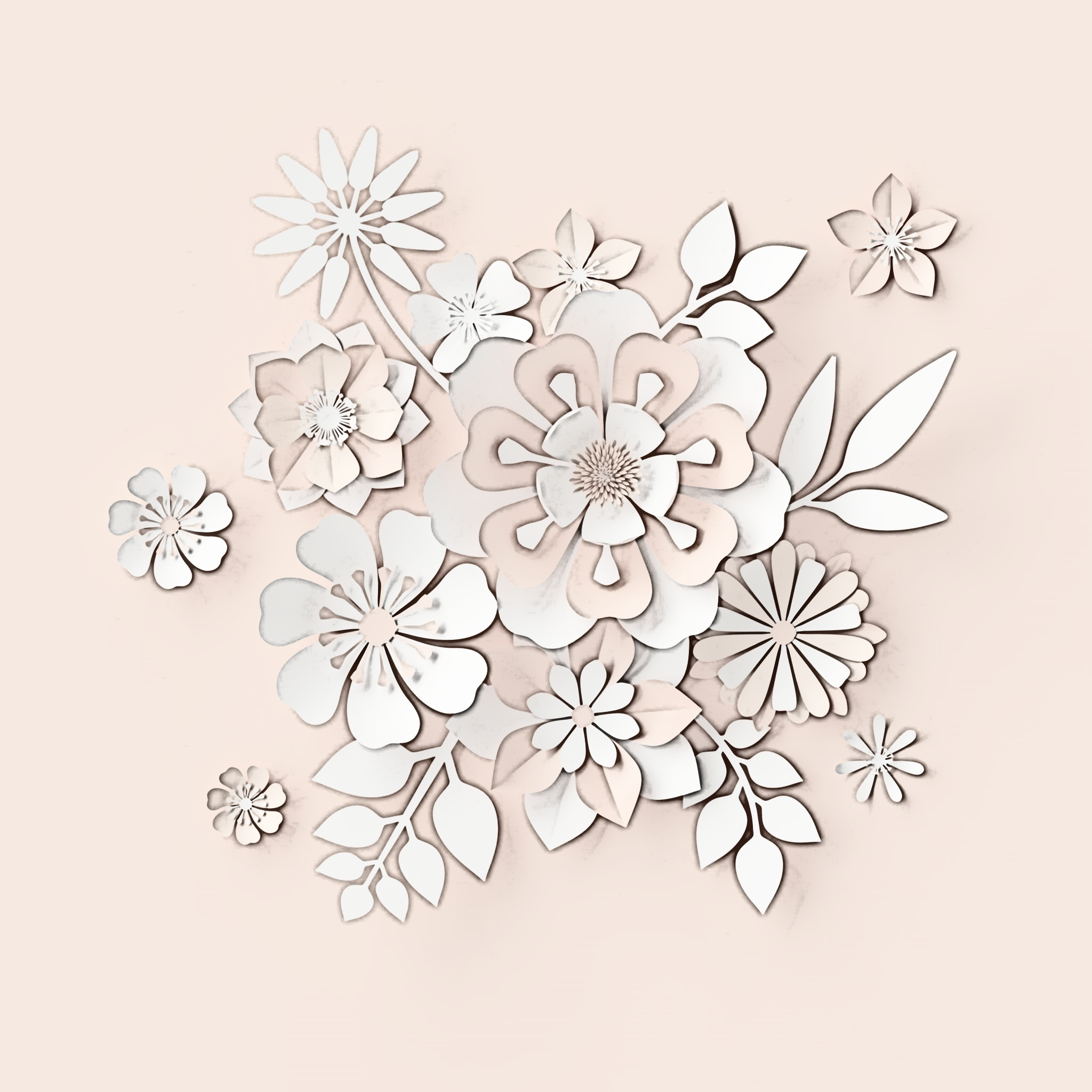 Miten muuttaisit pajan toimintaa?
Enemmän yhteisiä reissuja.
Paja toimii mielestäni hyvin tällä hetkellä
Pajalla voisi olla lisää aikuisia. Tai harjoittelijoita.
Paja toimii tällä hetkellä hyvin.
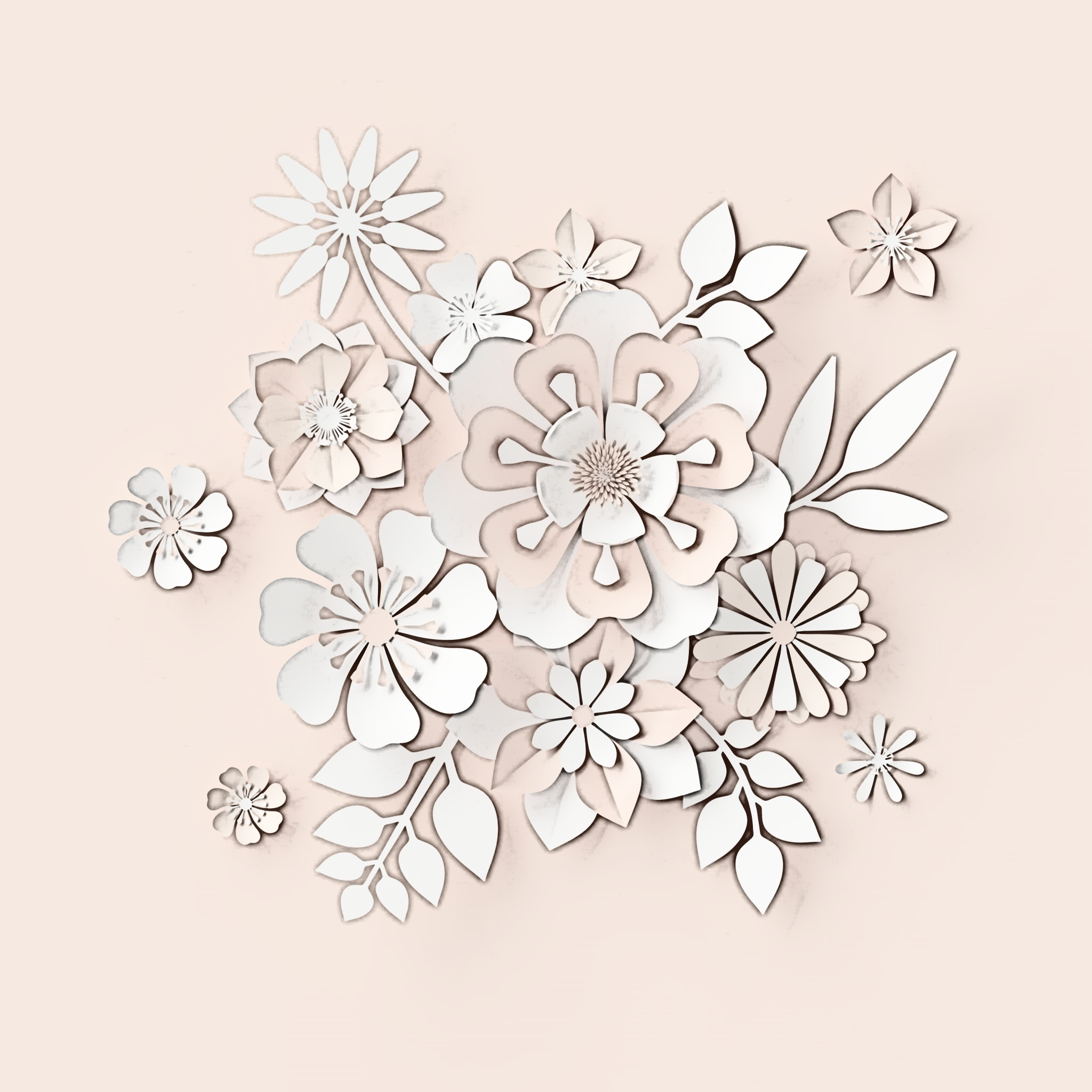 Millainen tilanteesi olisi nyt, jos et olisi päässyt voimavarapajalle?
Luultavasti kotona, en kävisi koulua. Ja olo / mieli olisi vielä kamalampi ennen kuin aloitin pajan. Parantunut. Mulla on vuorokausirytmi nykyään. Herään aikaisin ja menen aikaisin nukkumaan. Käyn pajalla 3 päivää viikossa. Siellä on ihmisiä, kenen kanssa jutella. Niin ohjaajien kuin muiden nuorten kanssa. Ja opinnot etenevät. Ja terapiassa kahdesti viikossa. Elämä alkaa vihdoin ja viimein tuntuvan paremmalta.

En kävisi varmaankaan koulua jos en kävisi pajalla koulua.

Kuollut. 110% varmasti. Paja ja henkilökunta pelasti mut pohjalta.
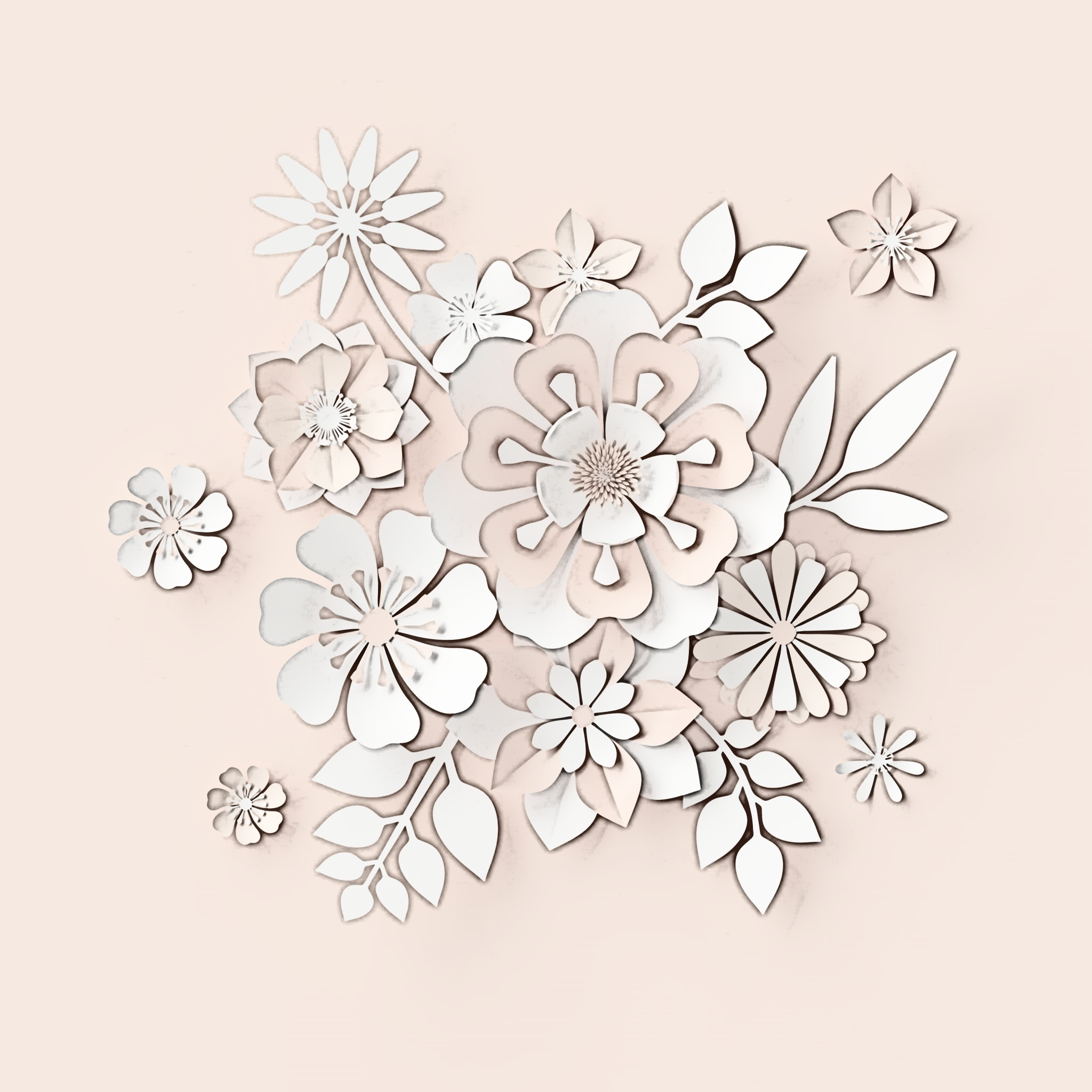 Millainen tilanteesi olisi nyt, jos et olisi päässyt voimavarapajalle?
Olisin edelleen kotona yksin ja pelkäisin kouluun ja kauppaankin lähtemistä, en pystyisi luokassa ryhmäytymään tai saamaan opintoja eteenpäin. Mielenterveys ongelmani olisivat vakavampia jos en olisi päässyt osalliseksi pajalle. Olen surullinen etten ollut aikaisemmin tietoinen pajasta, olisin päässyt elämässä eteenpäin paljon aikaisemmin enkä kokisi hukanneeni vuosia yksin kotona lamaantuneena. Olen kokenut kokonaisvaltaista parannusta elämässäni pajan myötä, syön paremmin ja säännöllisemmin, nukun paremmin ja koen herääväni levänneenä, olen sosiaalisempi ja nautin sosiaalisista tilanteista pajalla, olen rohkeampi, tuon itseäni paremmin esille, kohtaan hankalia asioita elämässäni ohjaajien avulla ja saan tukea ja kannustusta mukavuusalueen ylittämiseen, he tukevat minua myös tulemalla asioissa vastaan ja sallivat minun siedättyä vaikeisiin asioihin omalla tahdillani, olen saanut pitkästä aikaa kosketuksen arkirytmiin ja koen olevani huomattavasti tyytyväisempi kun minulla on rytmi jota kykenen ylläpitämään pajan tuella. Vertaistuki (jota en ole aikaisemmin kokenut) on ollut käsittämättömän tärkeää, olen saanut pitkästä aikaa tuntemuksen ryhmään kuulumisesta ja olen tullut ymmärretyksi elämäntilanteeni suhteen.
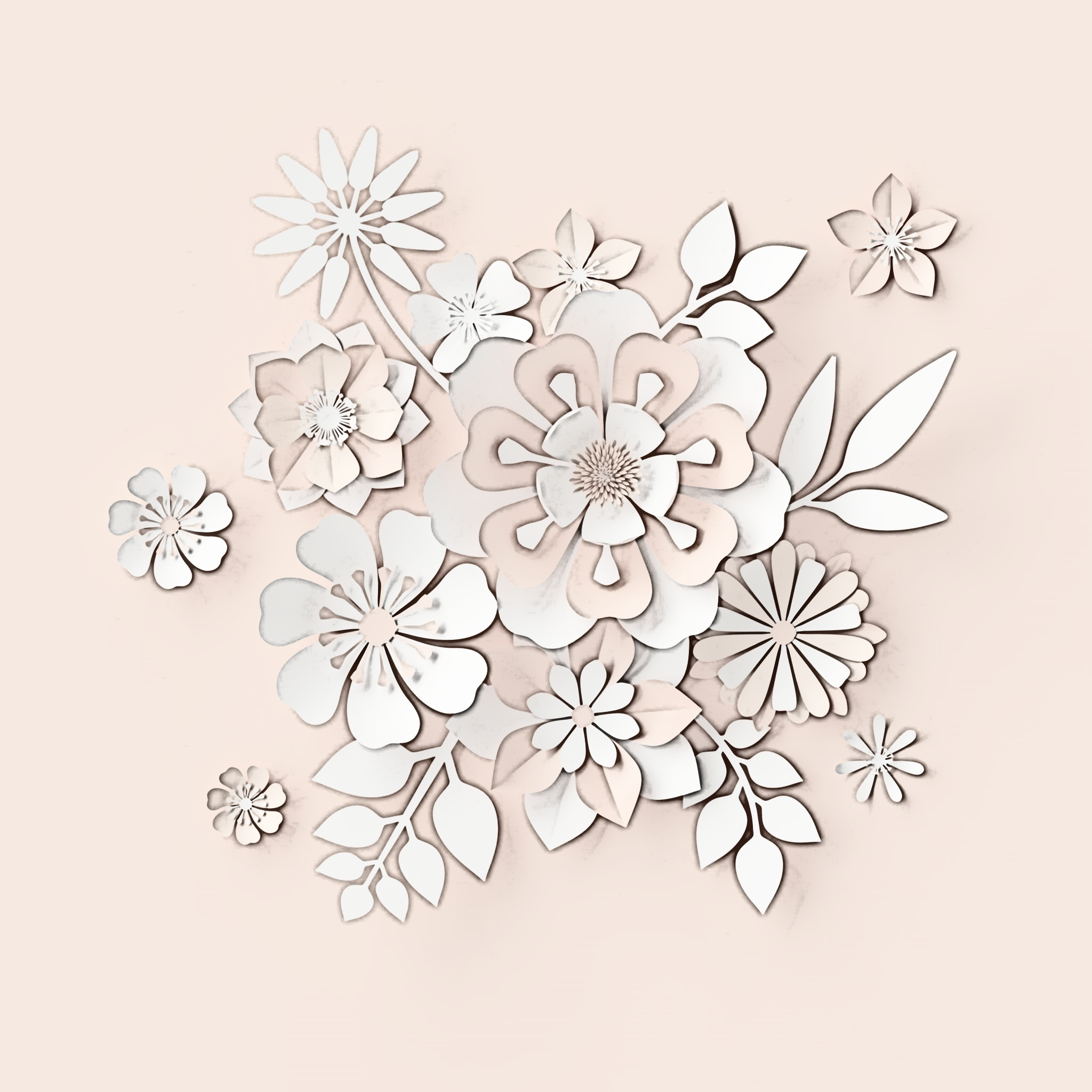 Millainen tilanteesi olisi nyt, jos et olisi päässyt voimavarapajalle?
Olisin edelleen kotona yksin ja pelkäisin kouluun ja kauppaankin lähtemistä, en pystyisi luokassa ryhmäytymään tai saamaan opintoja eteenpäin. Mielenterveysongelmani olisivat vakavampia, jos en olisi päässyt osalliseksi pajalle. Olen surullinen, etten ollut aikaisemmin tietoinen pajasta, olisin päässyt elämässä eteenpäin paljon aikaisemmin enkä kokisi hukanneeni vuosia yksin kotona lamaantuneena. Olen kokenut kokonaisvaltaista parannusta elämässäni pajan myötä, syön paremmin ja säännöllisemmin, nukun paremmin ja koen herääväni levänneenä, olen sosiaalisempi ja nautin sosiaalisista tilanteista pajalla, olen rohkeampi, tuon itseäni paremmin esille, kohtaan hankalia asioita elämässäni ohjaajien avulla ja saan tukea ja kannustusta mukavuusalueen ylittämiseen. He tukevat minua tulemalla asioissa vastaan ja sallivat minun siedättyä vaikeisiin asioihin omalla tahdillani. Olen saanut pitkästä aikaa kosketuksen arkirytmiin ja koen olevani huomattavasti tyytyväisempi, kun minulla on rytmi, jota kykenen ylläpitämään pajan tuella. Vertaistuki (jota en ole aikaisemmin kokenut) on ollut käsittämättömän tärkeää, olen saanut pitkästä aikaa tuntemuksen ryhmään kuulumisesta ja olen tullut ymmärretyksi elämäntilanteeni suhteen.